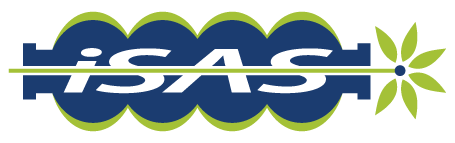 Frédérick Bordry (chair)
Roberto Losito
     Eugenio Nappi	
Maxim Titov
iSAS Advisory Board
Welcome into the project
Your commitment would entail until February 2028
As a member of our Advisory Board, you would provide strategic guidance, share scientific insights.
Your involvement would help us refine our research, and expand our reach. 
We are also interested in your perspectives on connections between iSAS and LEAPS, TIARA, LDG or CERN
We expect you attend
yearly in-person meetings     		     next one will be in Padova LNL on   12th-14th March 2025

provide feedback on key initiatives   (if you are asked and on your own initiative….)

and participate (eventually) in occasional working groups
Wecome Advisory Board Meeting   20 / 9 / 2024